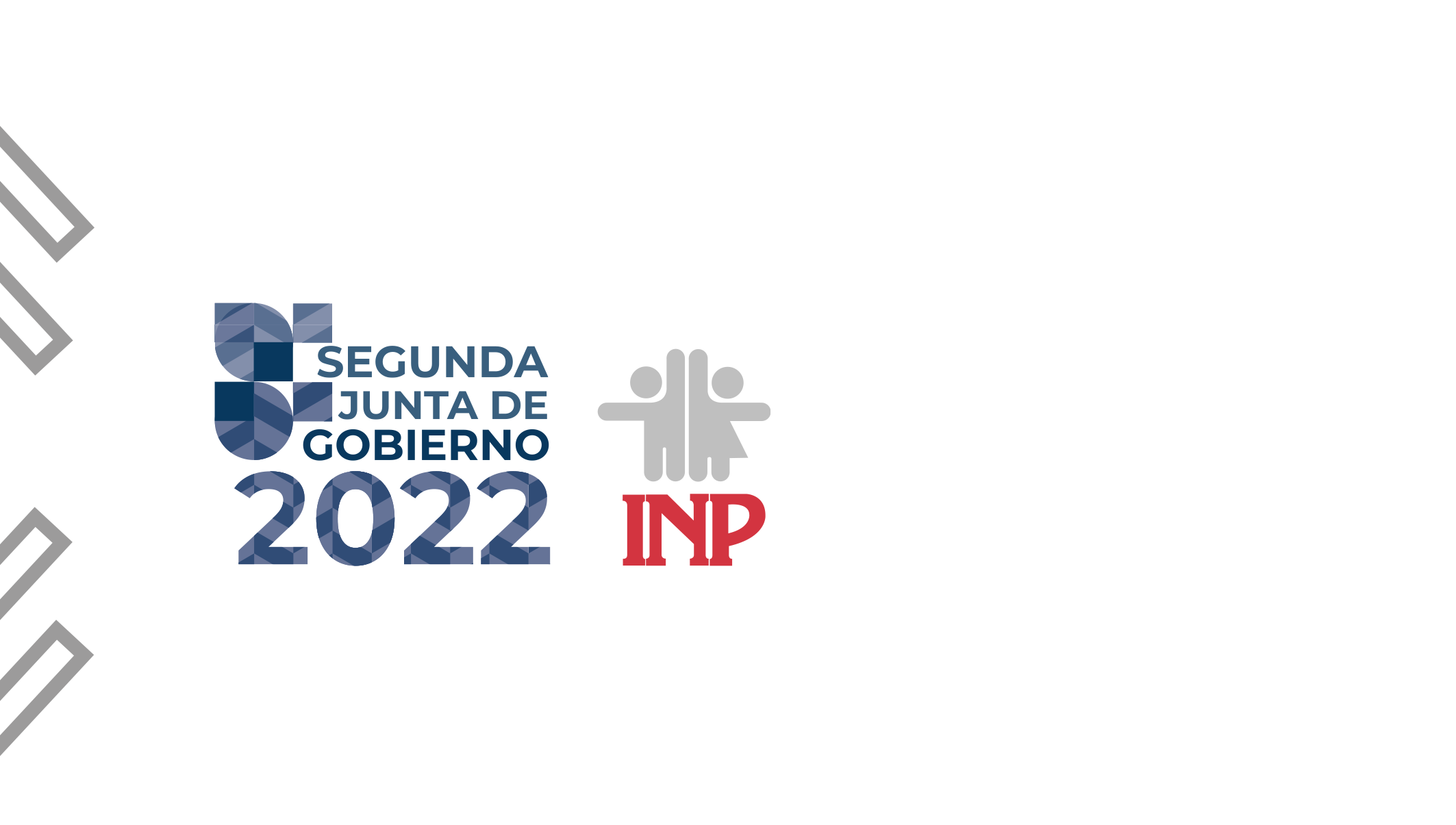 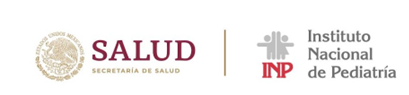 Informe de Autoevaluación
Primer semestre 2022 
Dra. Mercedes Macías Parra
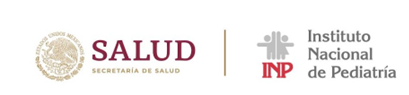 Investigadores INP 
enero a junio  2021 - 2022
INVESTIGACIÓN
Miembros del S.N.I.
Investigadores en Ciencias Médicas (ICM)
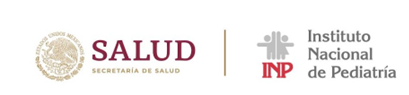 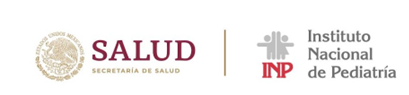 INVESTIGACIÓN
Publicaciones INP 
enero a junio  2021 - 2022
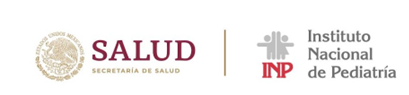 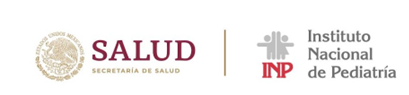 ENSEÑANZA
Alumnos aspirantes y aceptados a cursos de Posgrado 2014 - 2022
Eficiencia Terminal de Maestrías y Doctorados
enero a junio 2021 - 2022
453
aspirantes
225
aceptados
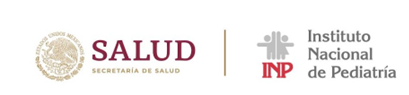 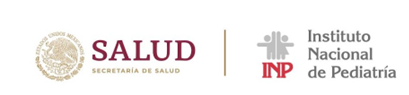 ENSEÑANZA
10
Resultados del INP en el examen del Consejo Mexicano de Certificación en Pediatría
Residentes (1° al 10°)
2022
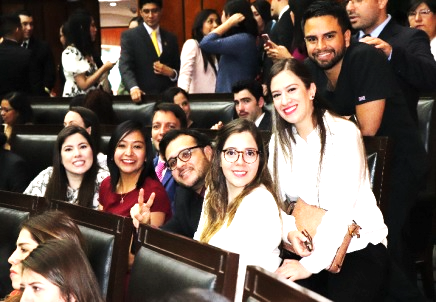 11
Residentes (1° al 10°)
2021
Resultados PUEM por sede Especialidad Pediatría
Cursos de especialidades de entrada indirecta los residentes de 4to año y 5o año obtuvieron el primer o segundo lugar como sede académica en 17/21 cursos
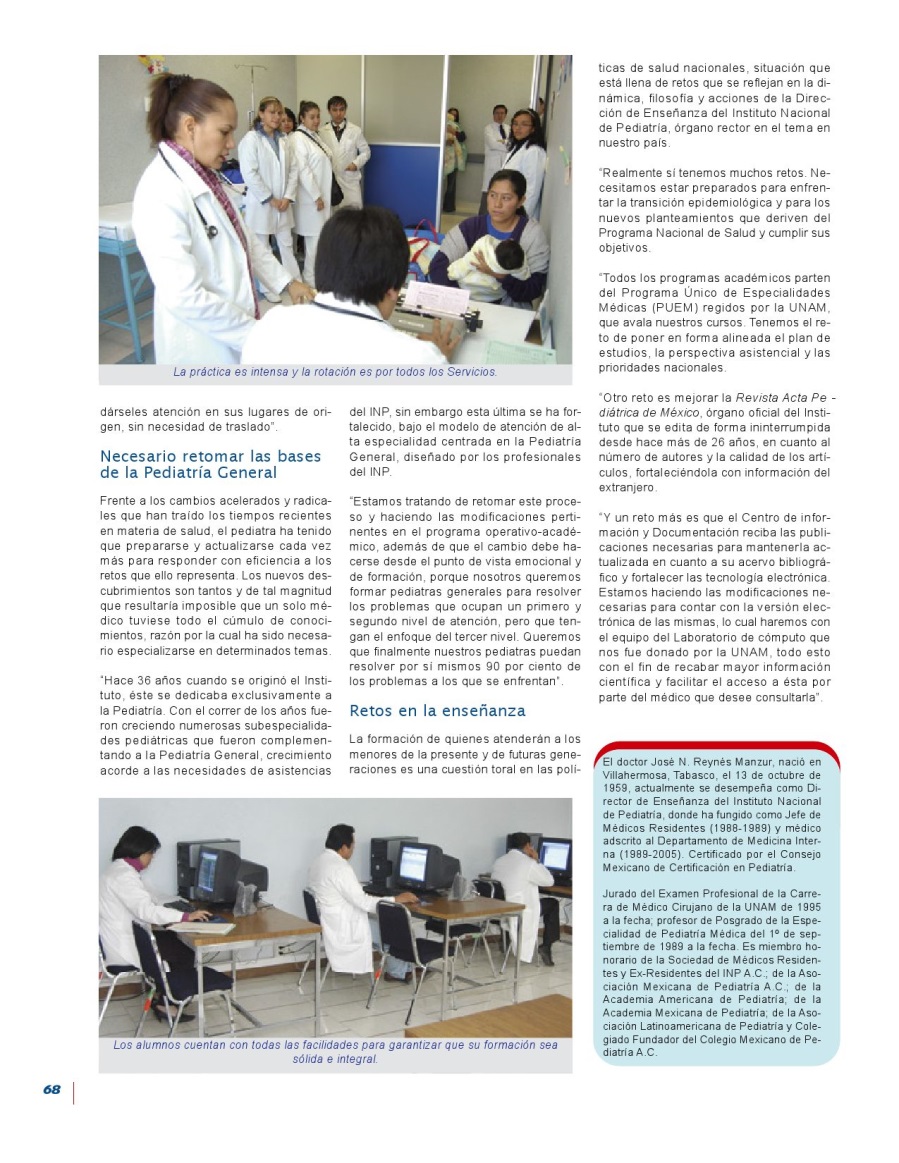 Evaluación de ambientes Clínicos de Aprendizaje
El INP es la única institución en México que se encuentra evaluando y estudiando los Ambientes Clínicos de Aprendizaje; realizándose en el primer semestre Diagnóstico y Propuestas de Mejora a 5 Servicios.
Programa de Profesionalización Docente
 Programa de Profesionalización Docente; con énfasis en  el modelo educativo basado en competencias y evaluación, a través de las mejores prácticas profesionales.
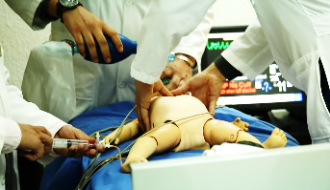 Inclusión al Padrón de Excelencia de CONACyT
Inclusión al Sistema Nacional de Posgrados de CONACyT
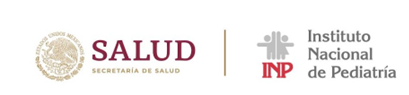 ENSEÑANZA
REVISTA ACTA PEDIÁTRICA 
enero a junio 2021 - 2022
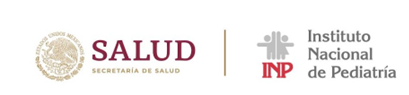 Un día Típico en el INP
 (2021) - 2022
ATENCIÓN MÉDICA
Servicios de apoyo al diagnóstico y tratamiento
Cirugía
Suspensión quirúrgica
(10.7%) 10.3%
Estudios TAC
(17.1) 16.0
Procedimientos anestésicos
(65.8) 70.2
Gammagrafías y PET
(3.48) 3.65
Estudios Laboratorio
(3,956.3) 3,575.0
Cirugías 
(19.5) 20.6
Radioterapia
(49.0) 27.7
Endoscopías
(4.6) 7.9
Estudios RX
(159.0) 165.0
Defunciones
(0.4) 0.4
EEG, PEATC y EMG
(6.93) 8.06
Resonancia magnética
(10.1) 10.1
Trasfusiones
(97.9) 102.0
Ultrasonido
(28.8) 34.5
Hospitalización
Egresos
(14.6) 16.8
Ingresos
(16.0) 18.1
Tasa IAAS
(7.8) 10.9
Urgencias
Consulta externa
Consultas totales
(521.2) 631.7
Días estancia
(11) 10.4
% de ocupación
(74.4) 76.1
Pre consulta
55.2 (67.7)
Valoraciones
(78.3) 93.8
Urgencias reales
(28.0) 26.8
Primera vez
(46.0) 57.7
Subsecuentes
(294.9) 374.4
Procedimientos
(129.0) 193.9
Atención ambulatoria y de 
corta estancia
Apertura de expediente
(13.0) 14.3
Consultas Med. Paliativa
(7.5) 5.3
Accidentes y violencias
(10.4) 9.5
Interconsultas
(40.7) 49.3
ICE
(8.0) 15.2
AQuA
(42.0) 37.5
127 días hábiles
Urgencias: 182 días
Relación subsecuentes / primera vez (16.9) 20.0
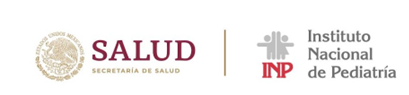 ATENCIÓN MÉDICA
Consulta Externa  y sus principales causas de morbilidad enero a junio  2021 - 2022
[Speaker Notes: A excepción de las preconsultas en las que se observa una disminución del 17.21% el resto de las consultas y procedimientos muestran un aumento significativo. Esta disminución puede ser un reflejo de una mejor referencia de los primeros y segundos niveles de atención al instituto, ya que la preconsulta es la valoración inicial de los pacientes en Consulta Externa, por otro lado el aumento en las consultas de primera vez muestra un incremento atípico, muy probablemente relacionado con el retraso en la atención durante la pandemia de COVID-19.]
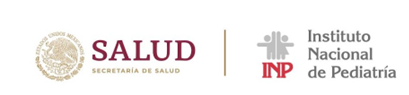 ATENCIÓN MÉDICA
Urgencias en el INP 
enero a junio  2021 - 2022
Por cada 10 urgencias sentidas, 3 a 4  son urgencias calificadas
En el 2022 de las 17,070 valoraciones en urgencias, el 28.6% (4,876) requirió  mantenerse en observación o internamiento y 12,194 fueron  referidas a otro nivel de atención o a  su domicilio.
Los accidentes y violencias ocuparon el primer lugar de las urgencias reales con 1,735 casos (38.94%).
En el 80% de los casos, se valoró  en menos de 10 minutos, identificando las urgencias calificadas.
Principales causas de atención hospitalaria - lista detallada  (Urgencias reales 4,876):
 Apendicitis  189 casos (3.9%)   
 Traumatismo intracraneal 184 casos (3.8%).  
Gastroenteritis y colitis de origen no especificado, 140 casos (2.9%)
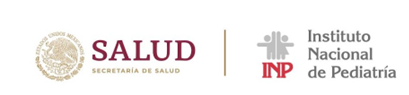 ATENCIÓN MÉDICA
Indicadores Hospitalarios  
enero a junio  2021 - 2022
Se identificaron 349 IAAS eventos asociados a métodos invasivos.

Destacan las Infecciones de torrente sanguíneo y  Neumonías
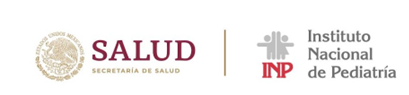 ATENCIÓN MÉDICA
Infecciones Asociadas a la Atención en Salud 
enero a junio 2021 - 2022
Programa de Higiene de Manos

El cumplimiento de adherencia a higiene de manos fue del 71.3%.Médicos adscritos 74.3%,residentes de pediatría 56.8%, residentes de subespecialidad 57.7%. Enfermeras 60.8%.
Implementación de Paquetes
Se han implementado paquetes para la prevención de IAAS:
1.- “Adiós bacteriemia” 
2.- “Adiós neumonía” 
3.- “Cuidado de catéter urinario” 
4.- “Cirugía segura”
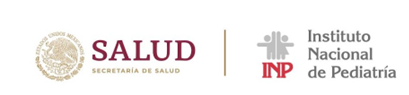 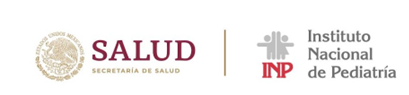 ATENCIÓN MÉDICA
Morbi-Mortalidad hospitalaria
enero a junio 2021 - 2022
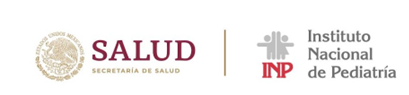 ATENCIÓN MÉDICA
Cardiología
enero a junio 2021 - 2022
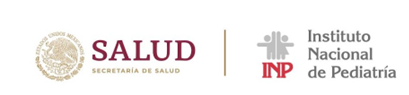 ATENCIÓN MÉDICA
Cirugía Cardiovascular
enero- junio 2021 - 2022
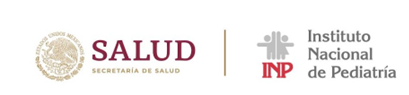 Eventos Adversos (EA) 
enero a junio 2021 - 2022
ATENCIÓN MÉDICA
Acciones de mejora
Capacitación  en el uso del sistema de notificación electrónica de Eventos Adversos.
Capacitación en la detección de Eventos Adversos.
Capacitación en los estándares de Seguridad del Paciente.
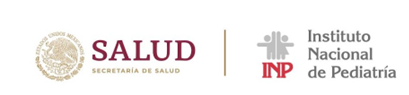 ATENCIÓN MÉDICA
Trasplantes 
enero a junio 2021 – 2022
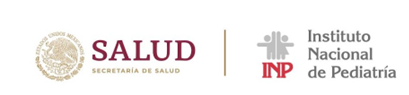 ATENCIÓN MÉDICA
Banco de Sangre
 enero a junio 2021 - 2022
En Banco de Sangre se implementó el uso de una plataforma electrónica para dar a conocer a los donantes sus resultados de laboratorio. 

Se recibió el premio de excelencia en calidad en el Programa de Calidad Externo de Inmunohematología 2021.
Se continua con el programa de aprovechamiento de plasma con obtención de varios hemoderivados sin costo para el Instituto, a través de convenio con la industria farmacéutica con obtención de complejo protrombínico.
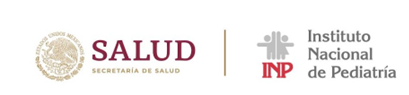 ATENCIÓN MÉDICA
Radiología e Imagen de enero a junio 2021 - 2022
Radiología e Imagen 2021 - 2022
*PEP = Promedio de Estudios por Paciente
En radiología e imagen se realizaron 28,945 estudios a 17,328 pacientes con una proporción estudio paciente de 1.7 con un incremento del 6.51% en el número de estudios.
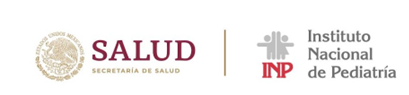 ATENCIÓN MÉDICA
Exámenes de laboratorio: Microbiología 2021 - 2022
PCR tiempo real para Toxoplasma, PCR cuantitativa de Pneumocystis jirovecci.
Se implementó la determinación automatizada de la susceptibilidad de levaduras por la técnica de Adagio.
Se realiza secuenciación masiva para Identificación en género y especie de Mycobacterium tuberculosis y atípicas. Determinando sensibilidad a antifímicos de primera y segunda línea con una reducción del 50% del tiempo de reporte.
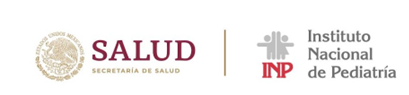 ATENCIÓN MÉDICA
Pacientes atendidos en TRIAGE COVID durante 2022
Mujeres1,554
595 
< 1 Año
16.9 %
2,926
AMBULATORIOS
1,4361 - 5 Años
40.4 %
614
HOSPITALIZACIÓN159 (25.9%) POSITIVOS
8165 - 10 Años
23.1 %
54 UTIP (8.8%) 44 INTUBADOS
66710 – 18 Años
18.9 %
1 (0.2%)
DEFUNCIÓN
26> 18 Años
0.7 %
Hombres1,986
El 68.6% (109) de los pacientes positivos de SARS-CoV-2 Presentaron comorbilidades, como por ejemplo las Hematológicas Malignas, Neumológicas, Neurológicas, Hematológicas y Nefrológicas, por mencionar algunas; mientras que el 31.4% (50) restante eran pacientes sanos.
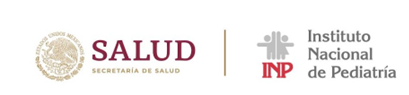 ATENCIÓN MÉDICA
Comportamiento de SARS CoV2 2020-2022
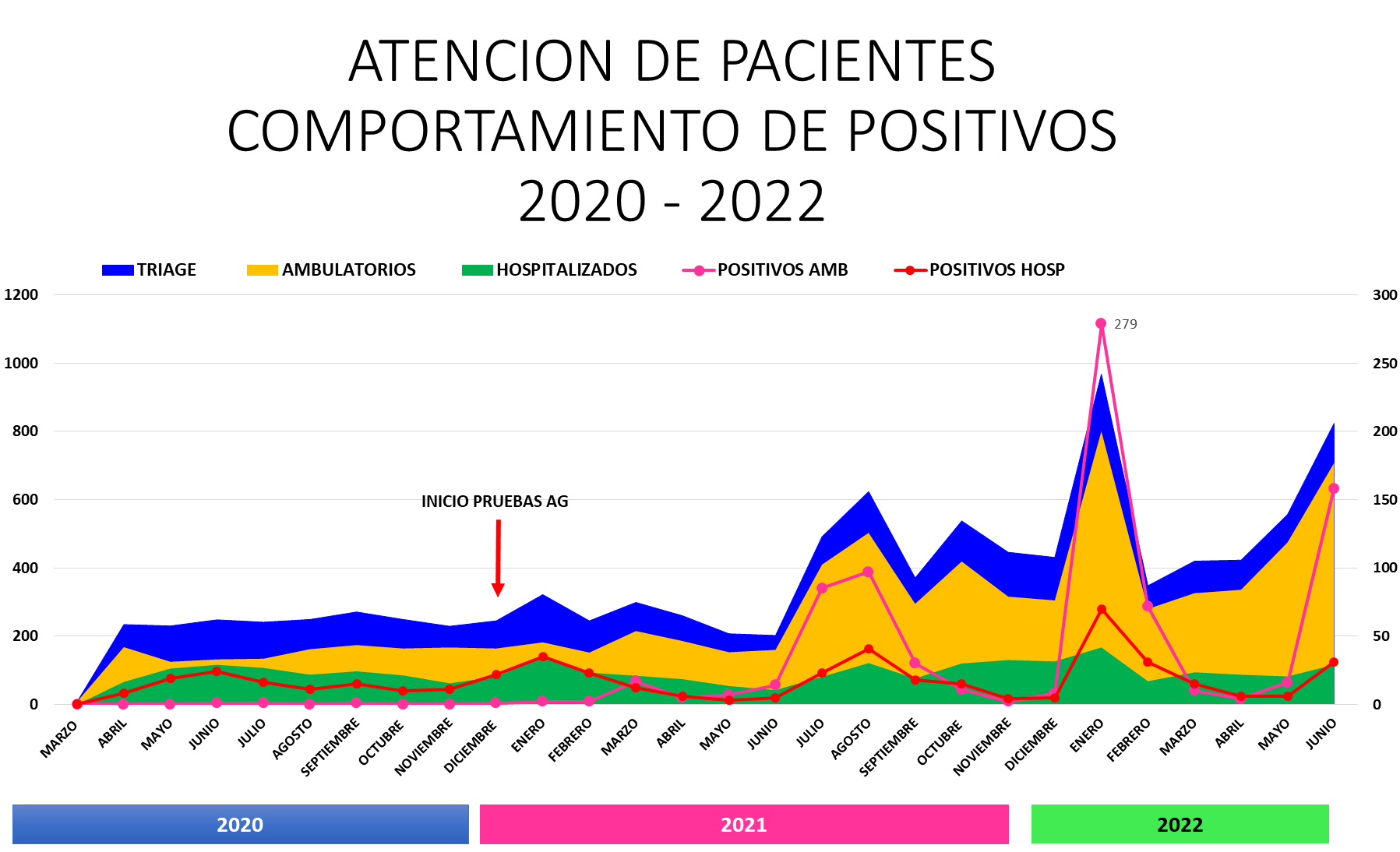 8 defunciones
11 defunciones
1 defunción
De los 2,561  pacientes hospitalizados, 485 fueron pacientes SARS-CoV2, de los cuales 89 ingresaron a UTIP COVID, de los 7,621 ambulatorios, 823 fueron positivos SARS-CoV2
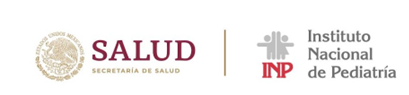 ATENCIÓN MÉDICA
Atención de Pacientes con Conductas Suicidas en el INP
Pacientes atendidos en el Servicio de Urgencias por intentos  Suicidios de enero a junio del 2022
Grupos etarios de intentos suicidas 2022
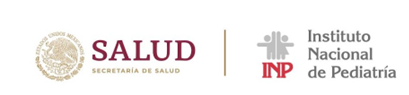 ATENCIÓN MÉDICA
Atención de Pacientes con Conductas Suicidas en el INP
Pacientes atendidos en el Servicio de Urgencias por intentos  Suicidios de enero a junio del 2022
Grupos etarios de intentos suicidas 2022
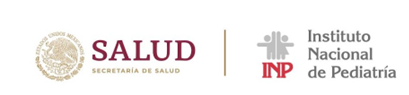 TEMAS ADMINISTRATIVOS
Claves Adjudicadas a junio 2022
Del total de 1,264 claves,  90 no fueron adjudicadas (7.12%).
Contrataciones 2022
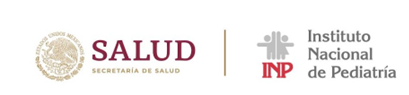 TEMAS ADMINISTRATIVOS
Claves adjudicadas (actualizadas a Octubre 2022)
Del total de 1,489 claves,  184 no fueron adjudicadas   (12.36%).
Contrataciones 2022
TEMAS GENERALES
Proyección de gasto 2022 a noviembre
$ 49,105,371.78 Presión de gasto
$ 56,383,310.91
disponibilidad gasto de operación
Cifras al 29 de Noviembre 2022
No incluye partidas asociadas al Capítulo 1000
El modificado autorizado incluye la liberación de la reserva por 276.2 MP al 12 Octubre
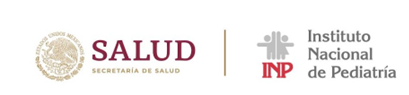 TEMAS ADMNISTRATIVOS
Reemplazo de equipo obsoleto, restauración y mantenimiento de instalaciones físicas
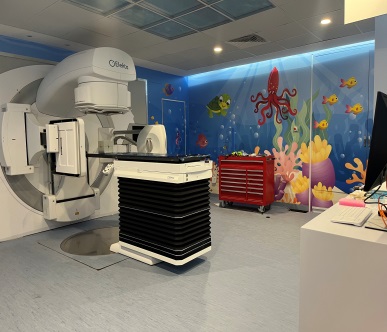 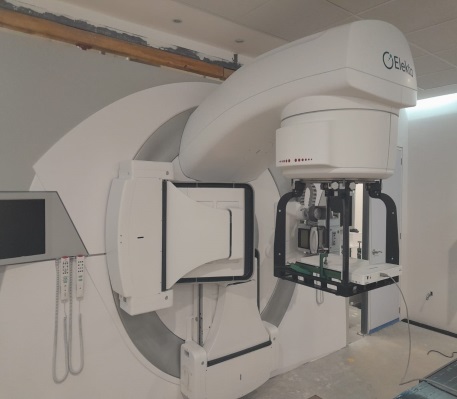 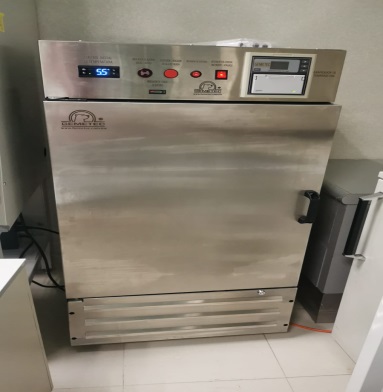 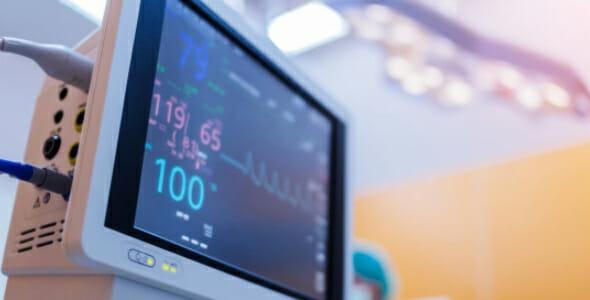 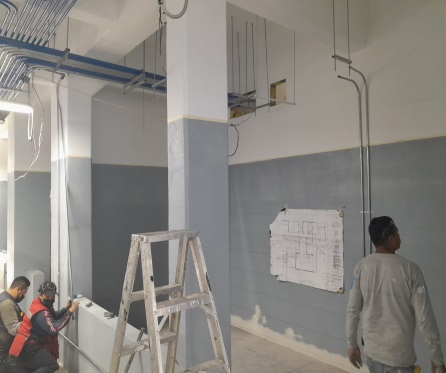 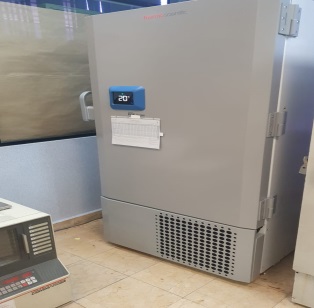 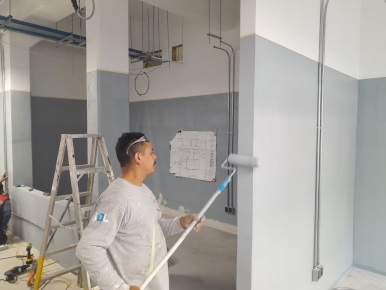 Abril

Liberación de la Obra
Agosto

Solicitud de  
Opinión  Dirección General de Desarrollo de la Infraestructura Física (DGDIF) y Dictamen
Septiembre

Solicitud de opinión al Instituto para la Seguridad de las Construcciones del Distrito Federal (ISCDF) y Dictamen
Mayo

Análisis Estructural  

Empresa “Edificación Integral SA de CV”
Dictamen
Agosto
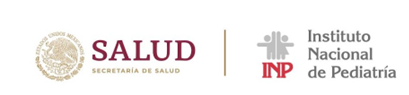 OBRA PÚBLICA
Unidad Pediátrica Hemato Oncológica
1212NCZ0001 y actualmente en cartera de inversión de la Secretaría de Hacienda
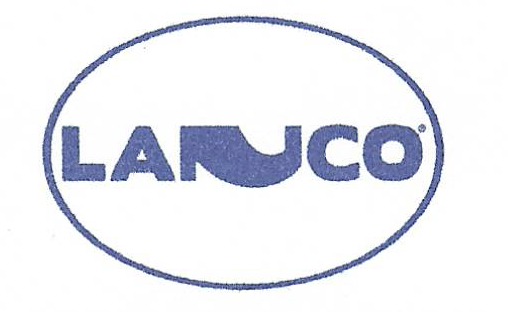 Durante el mes de Junio y Julio del 2022, se realizaron las pruebas por el Laboratorio Nacional de la Construcción (LANCO): 
Informe de Análisis Químico
Detección de Acero por el Método de Inducción Magnética
Resistencia en Núcleos de Concreto (Corazones)
Determinación del Índice de Rebote en el Concreto Endurecido
Informe de Inspección Ultrasónica de Soldadura
Informes de Inspección con Líquidos Penetrantes 
Informe de Módulo Elástico
Informe de Inspección Radiográfica 
Informe de Medición de  Par Torsional.
Memoria de cálculo NTC17
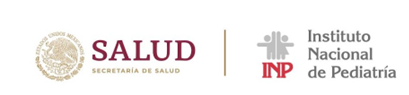 ATENCIÓN AL PACIENTE
TEMAS PRIORITARIOS
Conclusiones
(…) Dada la complejidad de reforzar, rigidizar y recimentar el edificio recomendamos realizar un estudio costo-beneficio entre la opción de rehabilitar y la de reconstruir, donde se justifique la conveniencia de la opción elegida, en cuanto a costo y funcionamiento. (SIC)
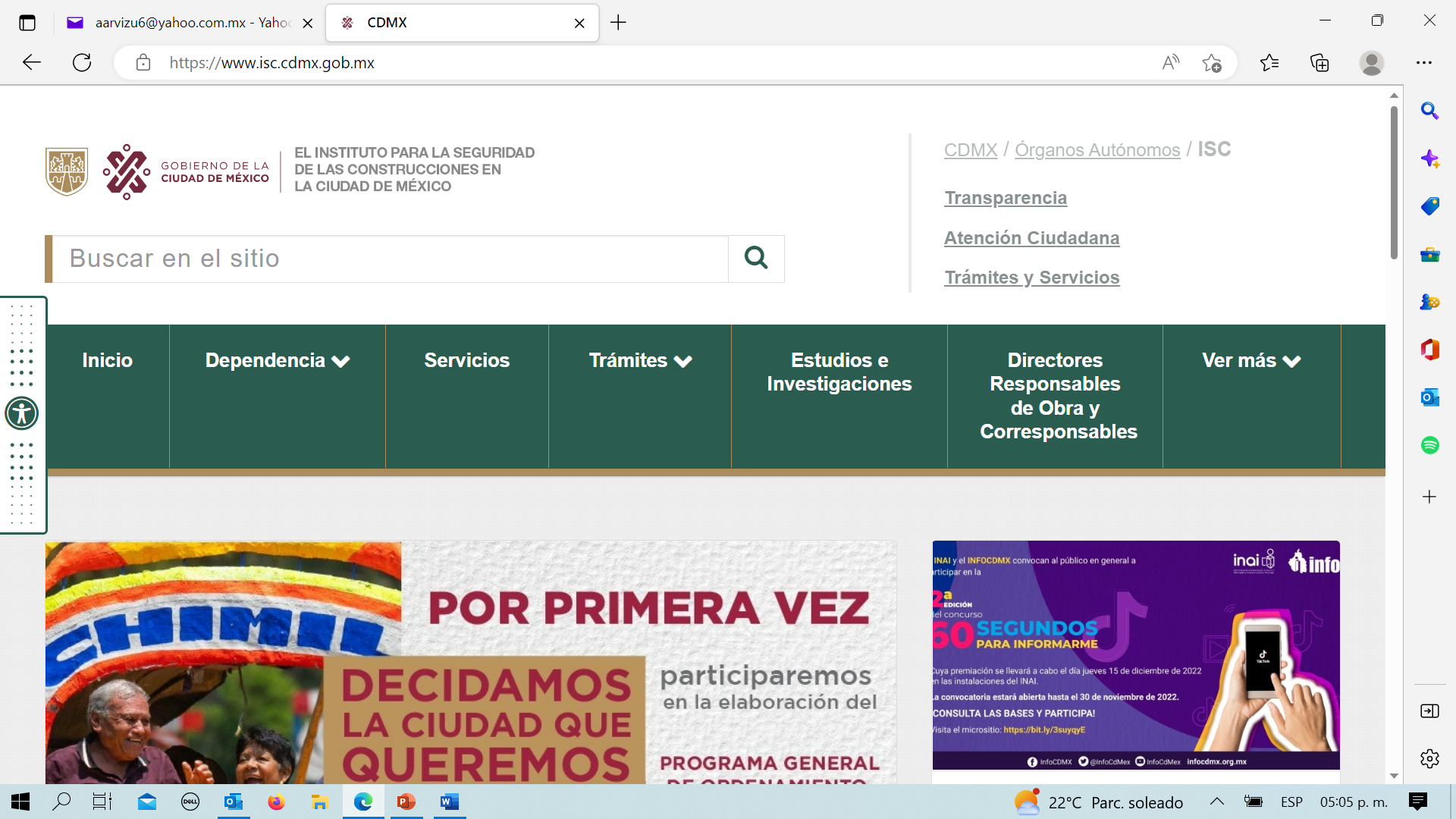 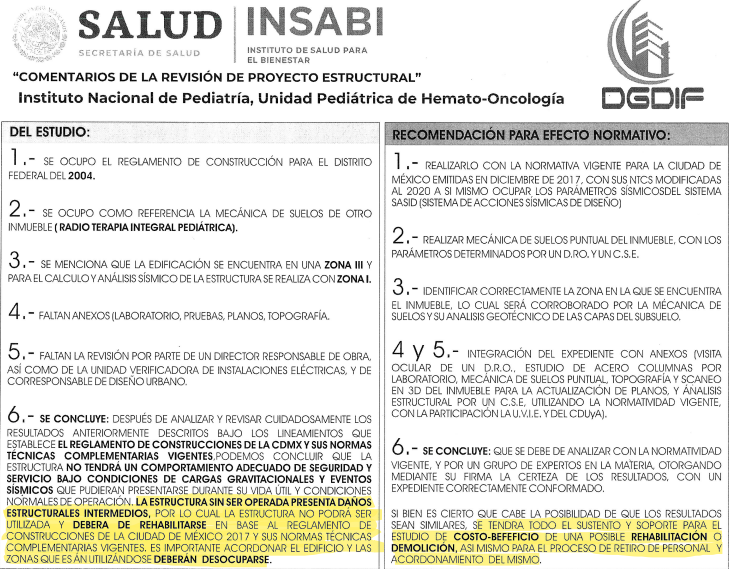 Si bien es cierto que cabe la posibilidad de que los resultados sean similares, se tendrá todo el sustento y soporte para el estudio de costo-beneficio de una posible rehabilitación o demolición, así mismo para el proceso de retiro de personal y acordonamiento del mismo. (SIC)
Se recomienda su demolición y realizar un edificio nuevo incrementando niveles y ampliándolo hacia el edificio de emergencias. 
La demolición del edificio actual así como el de emergencias, no llevaría mucho tiempo, el costo total podría ser un poco mayor pero sería una estructura más segura y se realizaría un proyecto el cual cubra por completo las necesidades hospitalarias actuales. (SIC)
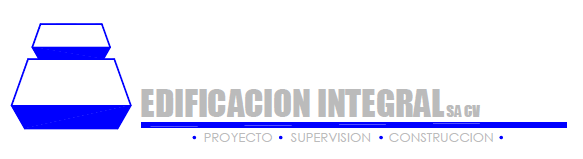 Es altamente probable que la estructura en su estado actual no cumpla con los estados límites de falla y de servicio establecidos en el RCDF y sus Normas Técnicas complementarias Vigentes, requiriendo con ello que su estructura sea sometida a trabajos de reforzamiento, rigidización y recimentación.
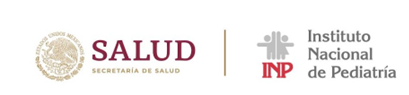 ATENCIÓN AL PACIENTE
Donaciones DIF
En octubre se celebró reunión con el Titular de la Unidad Administración Financiera de la SSA y la Directora General del  SNDIF en las instalaciones del SNDIF, para presentar el proyecto con la propuesta de los espacios que se consideran para el instituto.
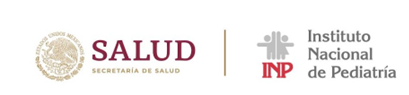 ATENCIÓN AL PACIENTE
Implementación de Gratuidad
Número de Pacientes con Gratuidad 2021-2022
Participación en los talleres funcionamiento y manejo de la plataforma AAMATES
Elaboración de políticas relacionadas a gratuidad.
Interfaz del Sistema de Información Hospitalaria con AAMATES
5,976 recetas se surtieron en su totalidad
82.5%
A octubre 2022 se han surtido un total de 7,241 recetas
Recetas cerradas
1,265 se mantienen con un estatus de abierta.
Recetas abiertas
17.5%
En promedio, el 93% de los pacientes que acuden por primera vez al Instituto, cuentan con derecho a atención médica gratuita.